PENGANTAR AUTOCADSejarah dan Perkembangan Autocad
Surya Kurniawan S.T.,M.Sc
Sejarah
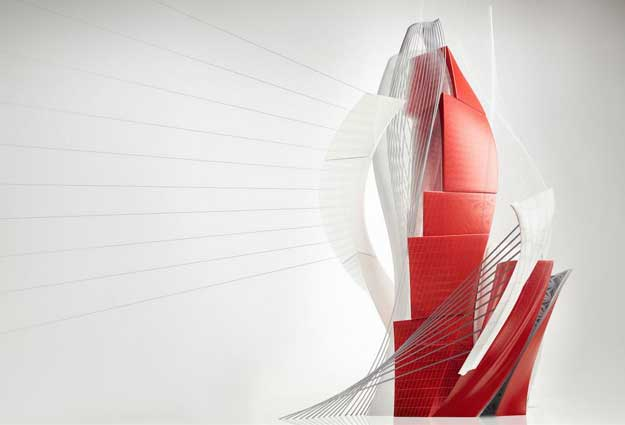 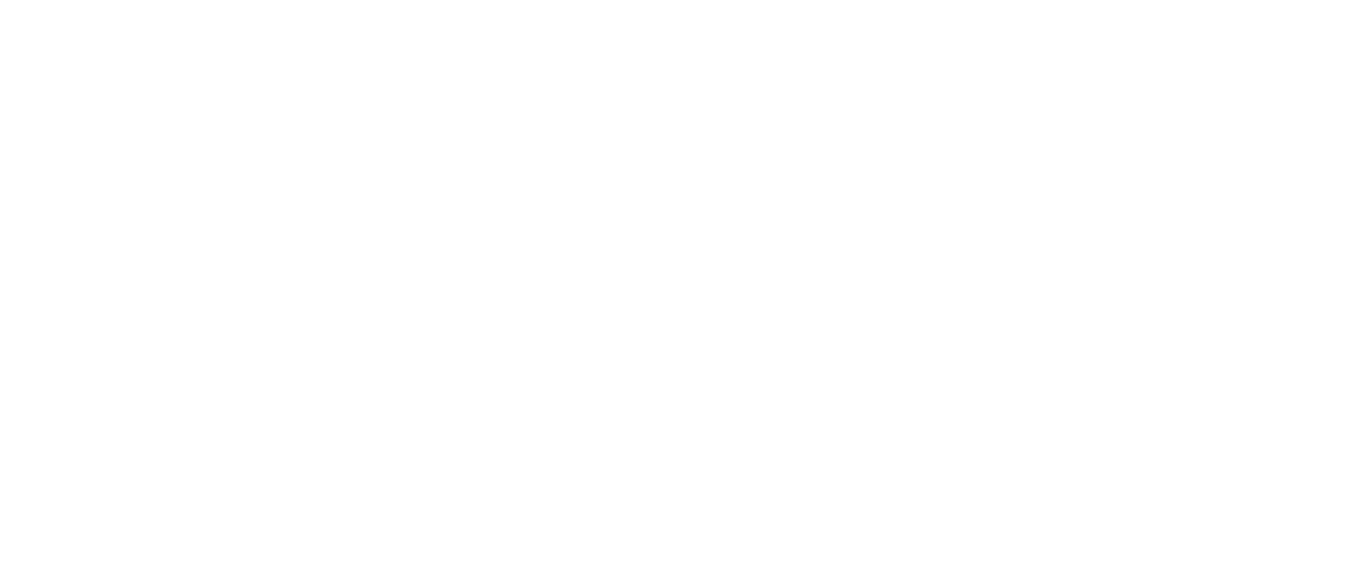 Apa Itu Autocad?
Apa Kegunaan Autocad ?
Siapa saja yang menggunakan Autocad?
Sudah sampai versi keberapa Autocad yang banyak  digunakan ?
Apa Keunggulan dari Autocad?
Pengertian Autocad
AutoCAD adalah suatu Aplikasi Desain Dibantu komputer (Computer Aided Design) yang digunakan untuk mendesain  atau penyusunan model dalam bentuk 2D dan 3D.
AutoCAD merupakan software komputer yang digunakan untuk menghasilkan gambar 2 dimensi dan 3 dimensi. Dengan perangkat lunak ini sangat memudahkan pekerjaan desain interior, insinyur mesin, arsitek dan berbagai profesi lainnya. 
AutoCAD adalah sebuah program perangkat lunak pembuat gambar rancangan dengan bantuan komputer, yang memungkinkan pengguna untuk membuat gambar 2 dan 3 dimensi secara presisi, yang digunakan di dalam bidang konstruksi dan manufaktur.
Sejarah
Pada tahun 1982, autocad dirilis oleh perusahaan yang bernama Autodesk. Penemu, pengembang dan orang yang berada dibalik dirilisnya autocad adalah Walker dan Dan Drake. Awalnya, autocad hanya merupakan perangkat lunak desain yang sederhana.

Tetapi autocad mengejutkan dunia karena pada tahun 1984 autocad sudah bisa mengembangkan fitur pembuatan desain 3D di perangkatnya. Sejak saat itu, versi perangkat lunak autocad berkembang setiap tahun demi mengikuti permintaan pasar dan konsumen. Hingga sekarang, autocad sudah menjadi perangkat lunak yang sangat populer dengan fungsi autocad.
Kegunaan Autocad
mendesain  atau penyusunan model dalam bentuk 2D dan 3D
Membuat gambar berskala yang digunakan untuk memproduksi peralatan, 
Proyek-proyek perencanaan infrastruktur,
Desain sirkuit listrik 
Membangun rumah serta bangunan komersial.
Membuat Peta Situasi/Topografi 
DLL
Pengguna Autocad
Orang-orang yang bekerja pada bidang KETEHNIKAN, contohnya
pekerjaan desain interior, insinyur mesin, arsitek, surveyor pemetaan, kelistrikan, serta orang-orang yang bekerja dalam bidang perencanaan dan berbagai profesi lainnya.
Versi Autocad
Sudah 31 versi AutoCAD yang dirilis sampai saat ini dimulai dari AutoCAD Version 1.0 dan terus mengalami penyempurnaan sampai dengan Versi terakhir sampai artikel ini dipublish yaitu AutoCAD 2017. Berikut ini table semua versi AutoCAD yang sudah dirilis :
Nama Official	Versi	Waktu Rilis
AutoCAD Version 1.0	1	Desember 1982
AutoCAD Version 1.2	2	April 83
AutoCAD Version 1.3	3	Agustus 1983
AutoCAD Version 1.4	4	Oktober 1983
AutoCAD Version 2.0	5	Oktober 1984
AutoCAD Version 2.1	6	Mei 1985
AutoCAD Version 2.5	7	Juni 1986
AutoCAD Version 2.6	8	April 1987
AutoCAD Release 9	9	September 1987
AutoCAD Release 10	10	Oktober 1988
AutoCAD Release 11	11	Oktober 1990
AutoCAD Release 12	12	Juni 1992
AutoCAD Release 13	13	November 1994
AutoCAD Release 14	14	Februari 1997
AutoCAD 2000	15	Maret 1999
AutoCAD 2000i	16	Juli 2000
Nama Official	Versi	Waktu Rilis
AutoCAD 2002	17	Juni 2001
AutoCAD 2004	18	Maret 2003
AutoCAD 2005	19	Maret 2004
AutoCAD 2006	20	Maret 2005
AutoCAD 2007	21	Maret 2006
AutoCAD 2008	22	Maret 2007
AutoCAD 2009	23	Maret 2008
AutoCAD 2010	24	Maret 2009
AutoCAD 2011	25	Maret 2010
AutoCAD 2012	26	Maret 2011
AutoCAD 2013	27	Maret 2012
AutoCAD 2014	28	Maret 2013
AutoCAD 2015	29	Maret 2014
AutoCAD 2016	30	Maret 2015
AutoCAD 2017	31	Maret 2016
Keunggulan  dari Autocad
Autocad tak hanya merupakan perangkat lunak untuk mendesain sebuah gambar. Jauh lebih dari itu, autocad dapat digunakan untuk membuat rancangan arsitektur, pesawat, gedung, mekanik, mesin atau banyak desain lainnya yang membutuhkan rancangan terlebih dahulu.

Autocad ini bisa membuat hasil gambar yang sangat serupa dengan aslinya. Ketepatan dan resolusi tinggi adalah salah satu keunggulan autocad yang mutlak. Lalu, kemudahan dalam teknik desain autocad juga mendukung perangkat lunak ini menjadi cepat populer.
Keuntungan menggunakan Autocad
Proses editing yang simpel dan mudah. Tidak terlalu banyak proses yang ribet dalam menggunakan autocad. Semua tombol dibuat sedemikian rupa agar memudahkan dan mempercepat proses desain.
Proses editing yang simpel dan mudah, sehingga proses editing pun tidak akan memakan waktu yang lama.
Penggunaan layar gambar yang cukup luas. Di perangkat lunak desain apapun, layar gambar yang luas sangat dibutuhkan untuk mendesain gambar dengan kualitas yang baik.
Presisi, resolusi dan akurasi gambar yang sangat tinggi. Sehingga akan menghasilkan desain hasil gambar yang sangat baik dan bagus.
Varian dari Autocad
1. AutoCAD
AutoCAD merupakan varian utama produk Autodesk dan Ideal untuk digunakan oleh arsitek dan teknisi desain professional. Kelebihan utamanya adalah :
Desain yang lebih Maju dan tool yang lengkap.
Pemodelan 3D yang powerful.
Kostumisasi alur kerja dengan Pertukaran Aplikasi.
Varian dari Autocad
2. AutoCAD LT
AutoCAD LT merupakan varian yang lebih ringan dengan harga yang lebih murah dari varian AutoCAD. ideal  untuk drafter dan designer yang hanya membutuhkan pendesainan 2 dimensi. Varian ini tidak bisa digunakan untuk modeling 3D sehingga hanya cocok untuk drafting gambar 2D saja.
Varian dari Autocad
3. AutoCAD 360
Aplikasi mobile resmi AutoCAD yang dikhususkan untuk penggunaan pada perangkat mobile baik pada smartphone maupun tablet. Tersedia untuk sistem operasi Android, Windows Phone dan iOS.
Varian dari Autocad
Ketiga varian diatas merupakan varian yang bisa digunakan oleh semua bidang industri atau profesi yang membutuhkan software aplikasi Desain Dibantu Komputer (CAD). Adapun varian lainnya merupakan varian yang dikhususkan untuk bidang industri atau profesi tertentu seperti
AutoCAD Architecture
AutoCAD Civil 3D
AutoCAD Electrical
AutoCAD P&ID
AutoCAD Plant 3D
AutoCAD Map 3D
AutoCAD Mechanical
AutoCAD MEP dan lainnya
Varian dari Autocad
Varian student
Varian student merupakan versi produk AutoCAD diatas yang dikhususkan untuk digunakan para pelajar. Anda hanya perlu mendaftarkan diri sebagai pelajar untuk dapat memperolehnya. Terdapat pengurangan spesifikasi atau fitur asli serta batas waktu penggunaan untuk versi pelajar ini, karena memang varian ini dikhususkan untuk pembelajaran atau pengenalan kepada siswa untuk menjalankan program AutoCAD.
INPUT DATA
Komputer adalah suatu alat bantu pengolah informasi atau data dengan mekanisme kerja input-proses-output. Dalam sistem CAD:
1. Input device
Berfungsi untuk melakukan pemilihan-pemilihan menu dan berbagai perintah (command) untuk membuat gambar sesuai keinginan. Perangkat ini dapat berupa: keyboard, mouse, joystick, thumb wheel, light pen, dll.
2. Processing device
Berupa perangkat lunak (software) dan system pemrogramannya yang sesuai. Ada beberapa macam perangkat lunak yang biasa digunakan untuk ini, yang paling umum adalah AutoCAD.
3. Output device
Berfungsi untuk menampilkan hasil-hasil gambar yang telah dibuat, bisa dalam bentuk tampilan visula pada layar monitor atau tampilan cetak oleh printer.
TERIMA KASIH